Мастер-класс « Декорирование бутылки     цветной солью»
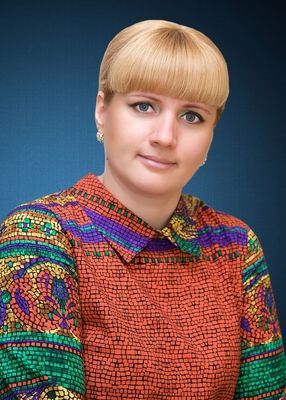 Воспитатель Драган Инна Геннадиевна
Муниципальное бюджетное дошкольное образовательное учреждение общеразвивающего вида детский сад № 11 станицы Павловской
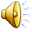 «Детство- пора поисков и ответов»
«Наше творчество»
Для работы нам понадобятся
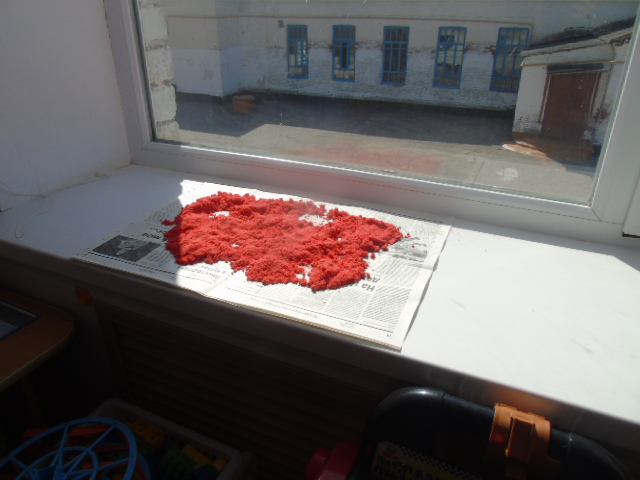 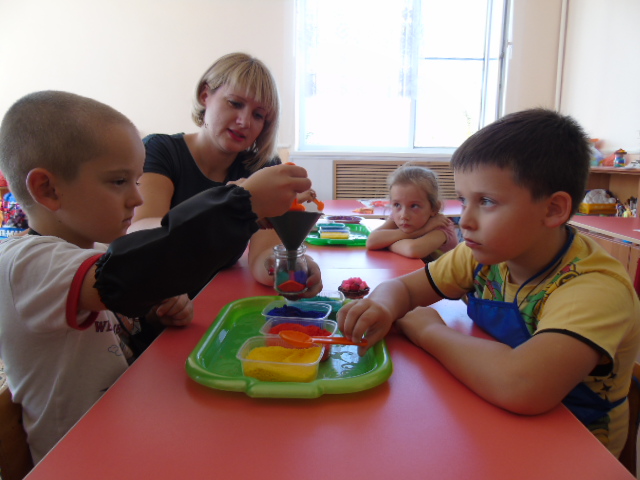 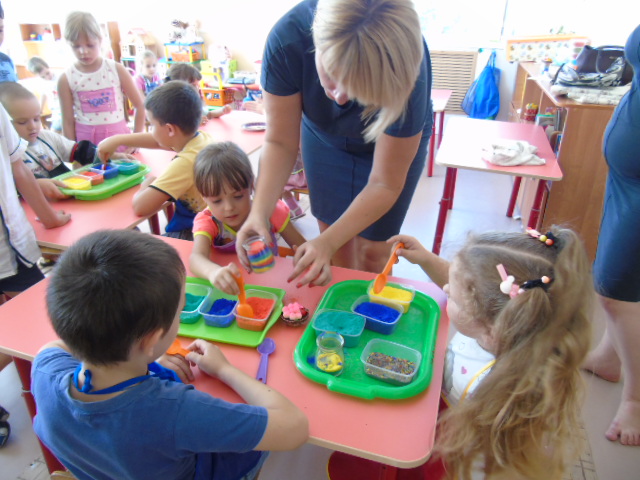 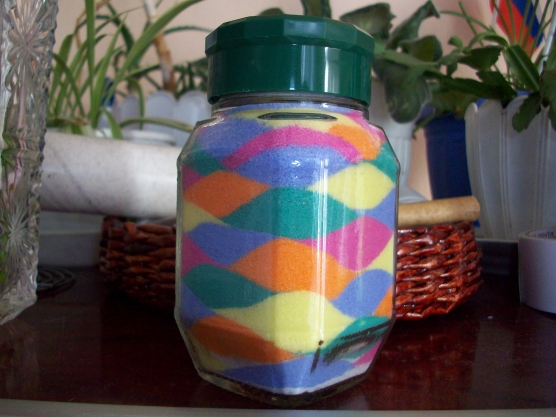 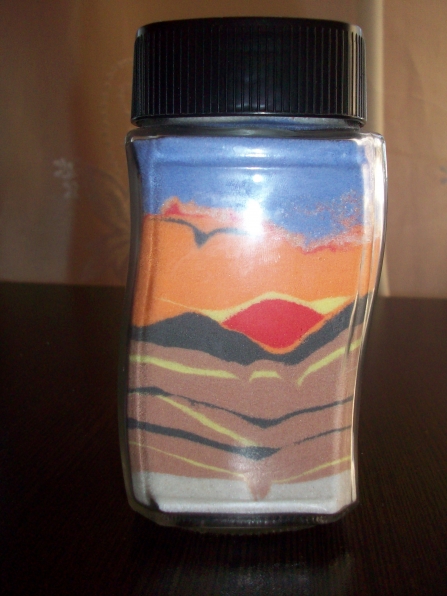